The DOE Webinar will begin shortly . . .
Why is there no sound?
Once you logged into the webinar, you were provided two options to listen to this broadcast.  The first option is through your computer speakers, the second option is via dialing the phone number provided to you upon login to the webinar.  If you chose to listen through your computer speakers, you may need to turn your speaker volume on or up.    
Will DOE provide access to the recorded webinar after the meeting?
Yes, all those who registered will receive a link to the slides and to the recorded webinar soon after the meeting.  It will also be available on the DOE SBIR/STTR web site.
Where can I find the Topics being discussed today?
This link will take you to the Funding Opportunity Announcement (FOA) page that lists the FY 2023 Phase I Release 1 Topics:  https://science.osti.gov/sbir/Funding-Opportunities 
What if my question was not answered at today’s webinar?
Please contact the point of contact that follows each subtopic in the document listed above for further clarification.
If you have a question about the grant application process, please send us an email at:                                   sbir-sttr@science.doe.gov.
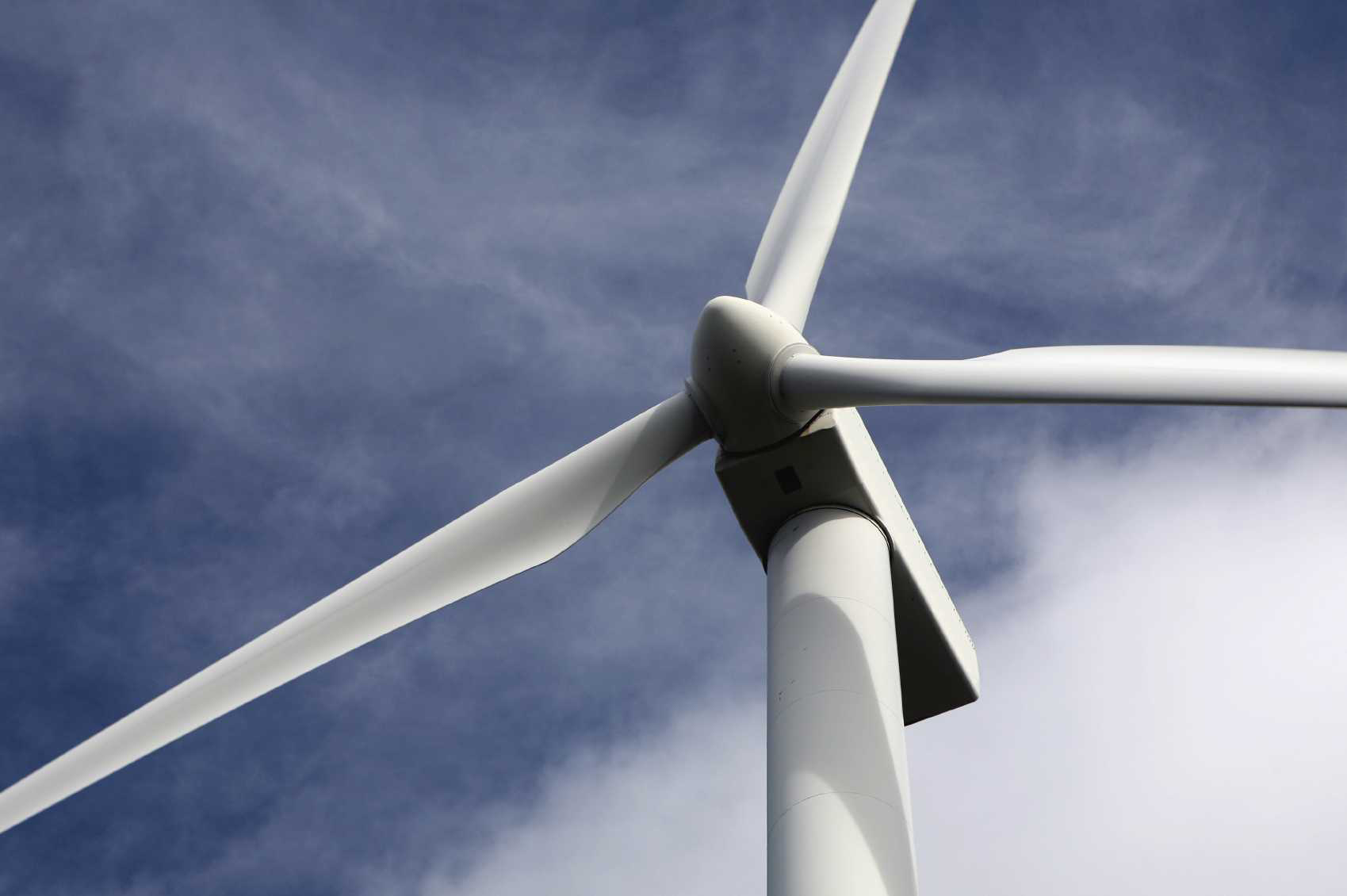 DOE SBIR/STTR Phase I Release 1 Topics WebinarTopics associated with theFY 2023 Phase I Release 1Funding Opportunity AnnouncementTopics 16-24
DOE SBIR/STTR Programs Office
July 21, 2022
TODAY’S AGENDA
3
FY 2023 Phase I Schedule
4
Phase I Funding Opportunity AnnouncementsParticipating DOE Programs (FY 2023)
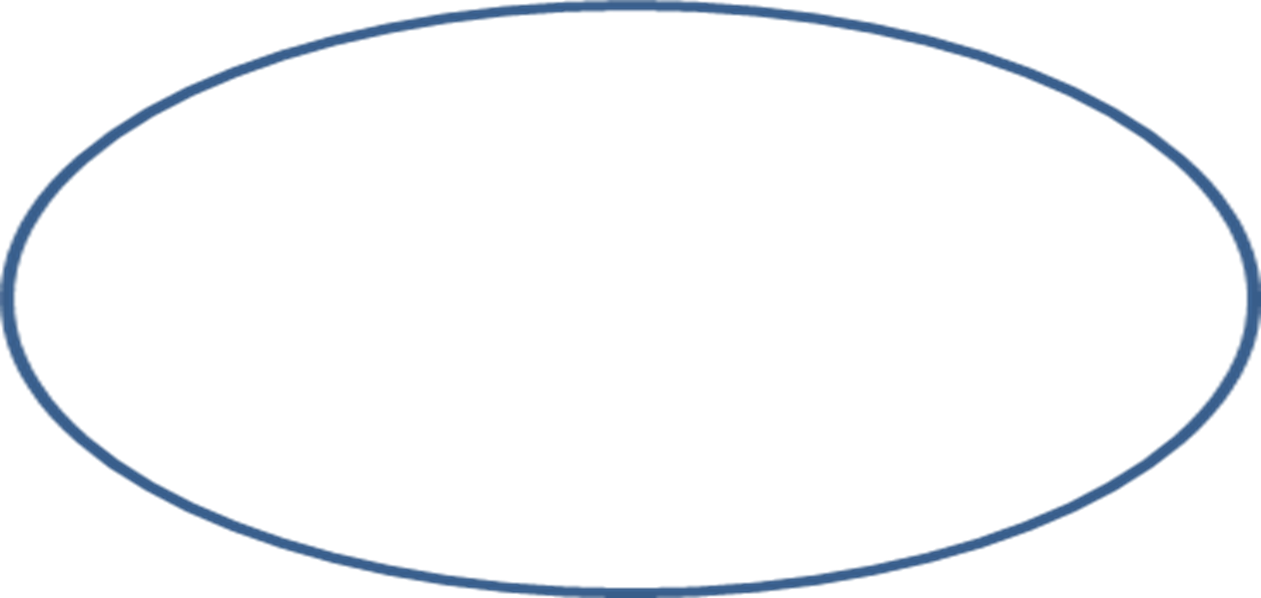 Office of Advanced Scientific Computing Research
Office of Basic Energy Sciences
Office of Biological and Environmental Research
Office of Nuclear Physics
Phase I
Release 1
Office of Cyber Security, Energy Security, and Emergency Response 
Office of Defense Nuclear Nonproliferation 
Office of Electricity 
Office of Energy Efficiency and Renewable Energy
Office of Fossil Energy and Carbon Management 
Office of Fusion Energy Sciences 
Office of High Energy Physics 
Office of Nuclear Energy
Phase I
Release 2
5
Funding Opportunity Announcement (FOA) Webinar
FY23 Phase I Release 1 FOA will be issued on August 8th 
Join our Mailing List – this field is on every DOE SBIR/STTR web page
Following the issuance of the FOA, look for an email with a link to the FOA

Webinar with Q&A for this FOA on August 12th    
Overview of the FY 2023 DOE SBIR/STTR Programs   
Following the issuance of the FOA, look for an email announcing this webinar
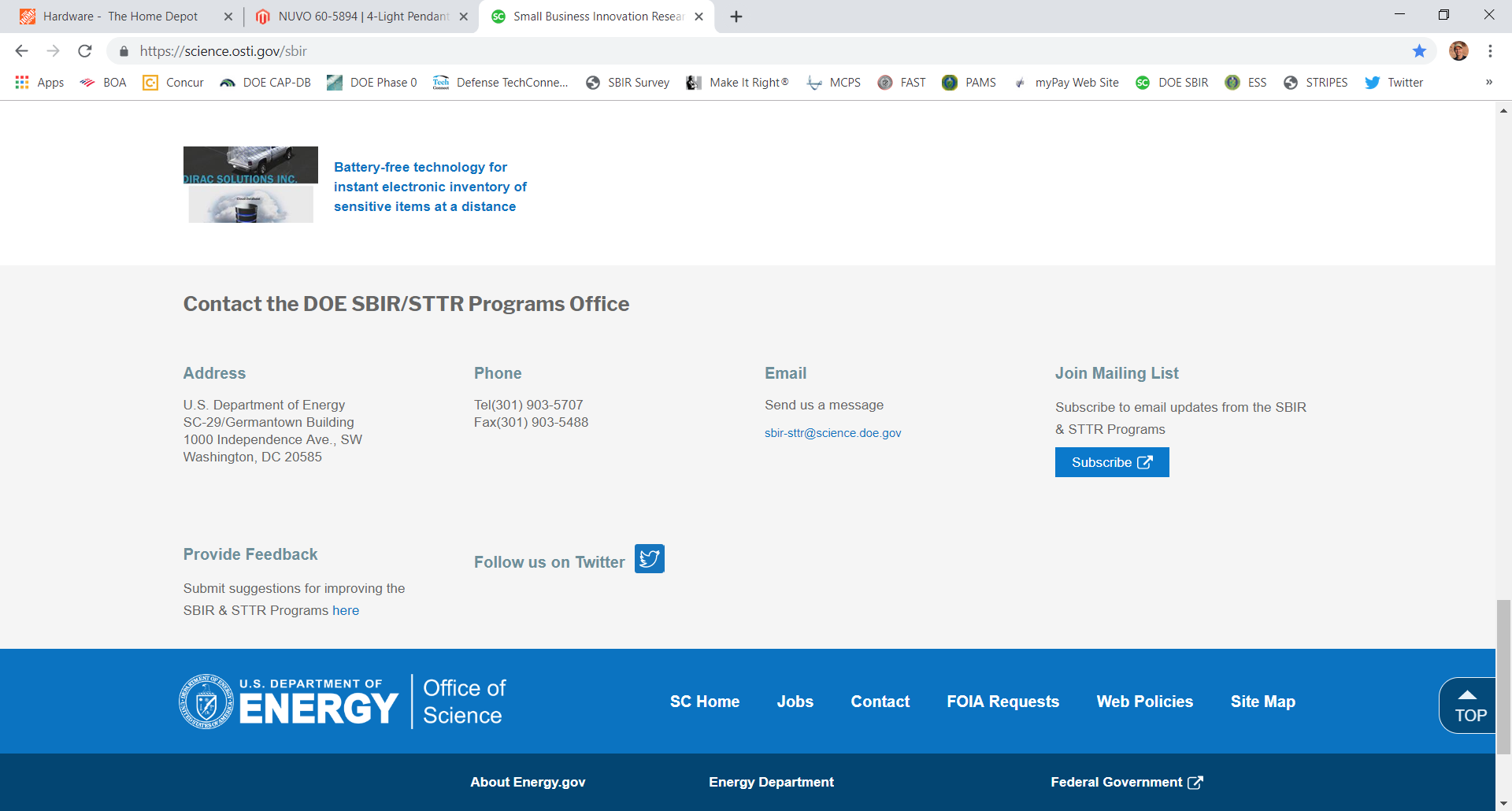 6
Reminder - Phase 0 Application Assistance Program
Free 
to you!
Phase 0 application assistance program is available for first-time DOE SBIR/STTR applicants
Participants receive an individual coach who is an expert in our application process. 
Program opens when Topics are released (Open now!)
Visit http://www.dawnbreaker.com/doephase0/ to determine your eligibility and apply to Phase 0
7
Reauthorization
The SBIR program is 40 years old this month!
The SBIR and STTR Programs are not permanent programs and require Congressional reauthorization
The current Programs are set to expire on September 30, 2022
We are actively assessing the impacts and how to move forward in the case there is a lapse in reauthorization
Existing awards will move forward regardless of whether there is lapse or not
8
Topic Basics
Topics are created by DOE program managers and define important technology breakthroughs needed in R&D areas that support the DOE mission
Topics are organized by DOE Program Office, e.g., ASCR, BES, etc.
DOE program managers are listed with each subtopic
Questions to DOE program managers are limited to clarification of the topic and subtopic (including references)
Clarification is provided to help you determine whether your technology fits within the topic and subtopic
You may communicate with these topic managers from the release of topics until the grant application due date 
The decision to apply is yours
9
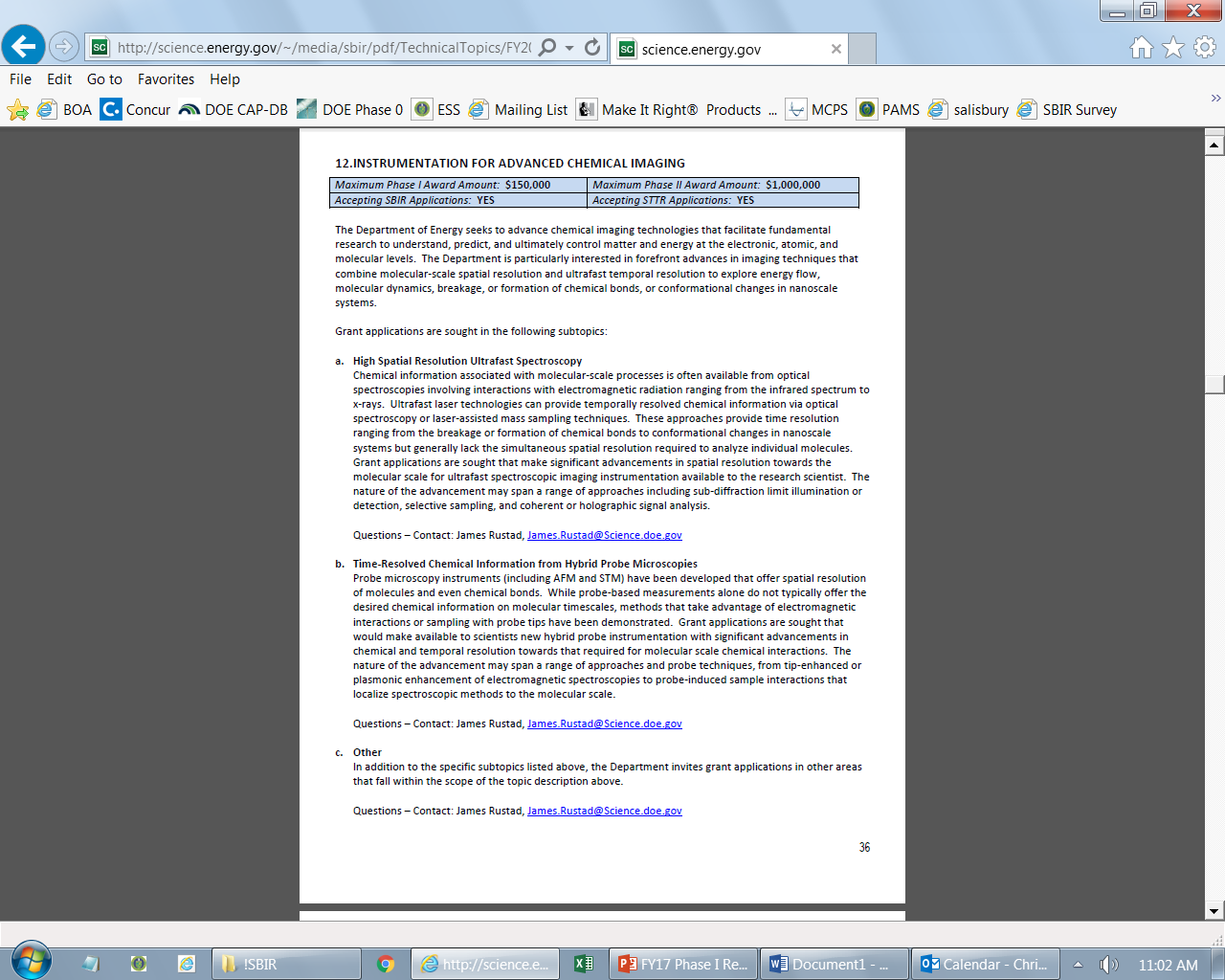 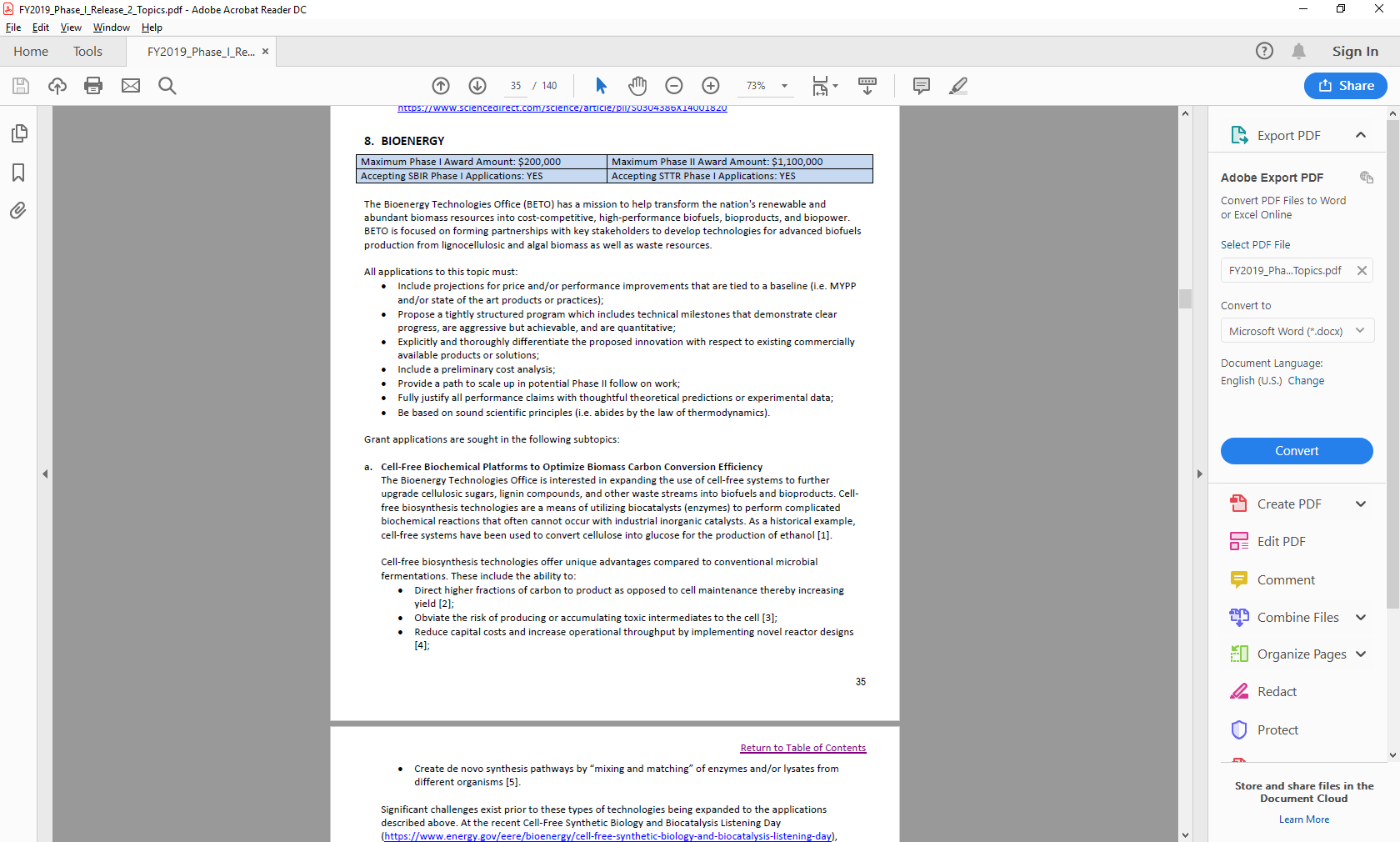 Example Topic
Topic & Subtopic
You must specify the same topic and subtopic in your Letter of Intent and grant application
Topic Header
Lists the maximum award amounts for Phase I & Phase II and the types of application accepted (SBIR and/or STTR)
Program Manager 
Each subtopic lists the responsible DOE program manager
“Other” Subtopic
References
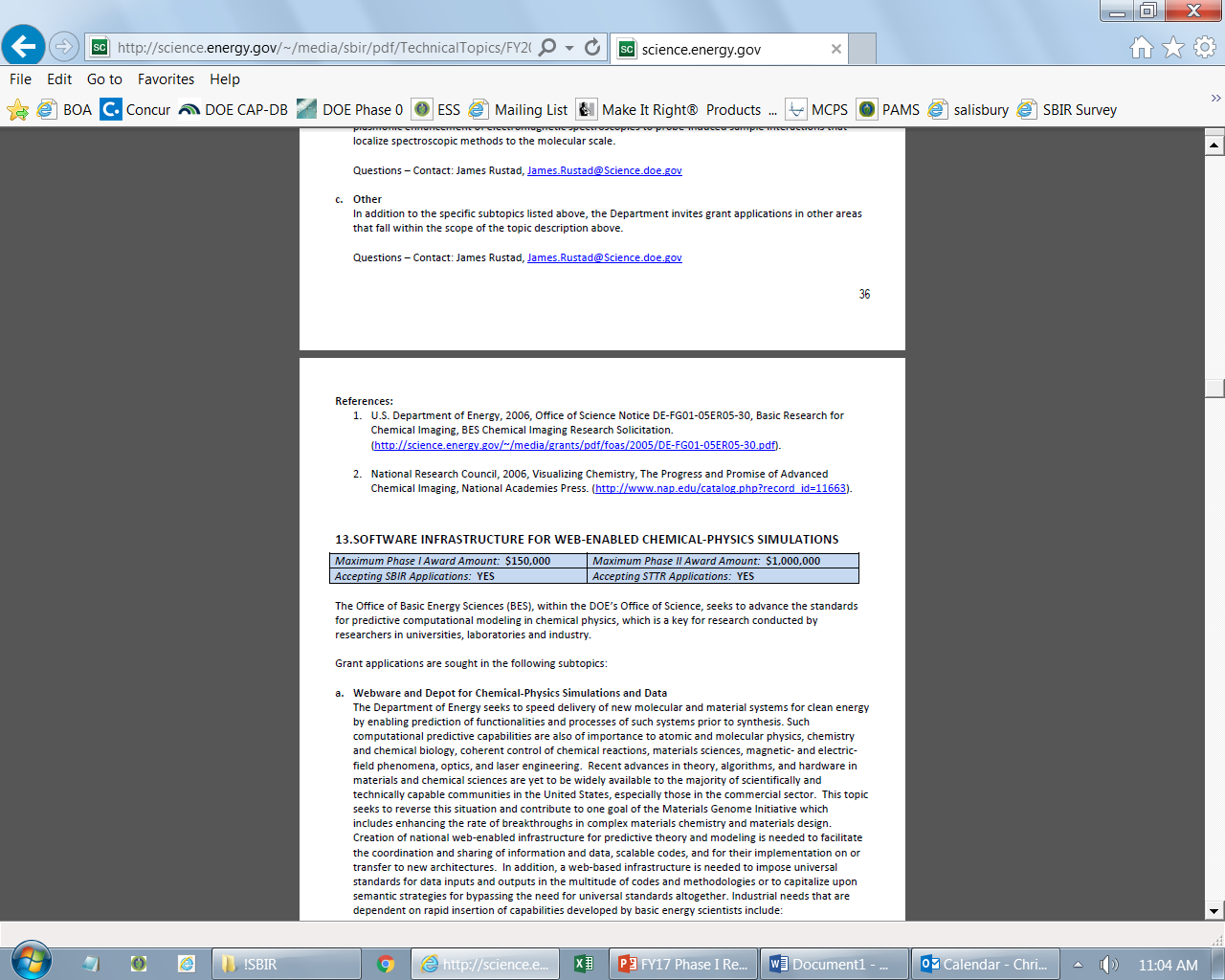 10
[Speaker Notes: Here is an example topic from our current announcement.  Note that every SBIR or STTR application must include the topic and subtopic to which you are applying.  The general topic description describes the general field of technology that is of interest.  The subtopics describe specific opportunities in which proposals are requested.  Each topic at DOE will also have an “other” subtopic.  Under this subtopic you can submit proposals that fall within the general topic description, but do not fit with any of the other subtopics.  We have found that when we write the subtopics too narrow sometimes we miss good opportunities, and this “other” subtopic is a means collecting disruptive solutions.]
Topic 16: URBAN MEASUREMENT TECHNOLOGY
a.	Urban Atmospheric Characterization 
a.	Urban Hydrologic Measurements
b.	Urban Visualization and Data Analysis Tools
c.	Other

Questions: Subtopic a – Sally McFarlane, Sally.McFarlane@science.doe.gov or                          Jeff Stehr, Jeff.Stehr@science.doe.gov  
Questions: Subtopic b – Jennifer Arrigo, Jennifer.Arrigo@science.doe.gov 
Questions: Subtopic c – Justin Hnilo, Justin.Hnilo@science.doe.gov ,                                 Jeff Stehr Jeff.Stehr@science.doe.gov  or                                    Sally McFarlane, Sally.McFarlane@science.doe.gov 
Questions: Subtopic d – Sally McFarlane, Sally.McFarlane@science.doe.gov
Topic 17: COMPLEX DATA: ADVANCED DATA ANALYTIC TECHNOLOGIES FOR SYSTEMS BIOLOGY AND BIOENERGY
Complex Data: Advanced Data Analytic Technologies for Systems Biology and Bioenergy 
Other


Questions: Ramana Madupu, Ramana.Madupu@Science.doe.gov  or                                    Resham Kulkarni, Resham.Kulkarni@science.doe.gov
Topic 18: ENABLING TOOLS FOR STRUCTURAL BIOLOGY OF MICROBIAL AND PLANT SYSTEMS RELEVANT TO BIOENERGY
Tools or Instruments for Structural Characterization of Biological Systems Ranging from Atomic to Multi-Cellular Scales 
Other


Questions: Amy Swain, Amy.Swain@science.doe.gov
Topic 19: BIOIMAGING TECHNOLOGIES FOR BIOLOGICAL SYSTEMS
Automated Bioimaging Devices for Structural and Functional Characterization of Plant and Microbial Communities
Quantum Enabled Bioimaging and Sensing Approaches for Bioenergy 
Other	

Questions: Paul Sammak, Paul.Sammak@science.doe.gov
Topic 20: BIOLOGICAL APPROACHES AND TECHNOLOGIES FOR SYNTHETIC POLYMER UPCYCLING
Biological Approaches and Technologies for Synthetic Polymer Upcycling 
Other	

Questions: Dawn M. Adin, dawn.adin@science.doe.gov
Topic 21: NUCLEAR PHYSICS SOFTWARE AND DATA MANAGEMENT
Tools for Large Scale, Widely Distributed Nuclear Physics Data Processing 
Applications of AI/ML to Nuclear Physics 
Heterogeneous Concurrent Computing
Other	

Questions: Michelle Shinn, Michelle.Shinn@science.doe.gov  or 
                  Gulshan Rai, Gulshan.Rai@science.doe.gov
Topic 22: NUCLEAR PHYSICS ELECTRONICS DESIGN AND FABRICATION
Advances in Digital Processing Electronics
Front-End Application-Specific Integrated Circuits
Next Generation Pixel Sensors
Other	

Questions: Michelle Shinn, Michelle.Shinn@science.doe.gov or                                        Farkhondeh, Manouchehr.Farkhondeh@science.doe.gov
Topic 23: NUCLEAR PHYSICS ACCELERATOR TECHNOLOGY
Materials and Components for Radio Frequency Devices
Design and Operation of Radio Frequency Beam Acceleration Systems
Particle Beam Sources and Techniques
Polarized Beam Sources and Polarimeters
Rare Isotope Beam Production Technology
Accelerator Control and Diagnostics
Magnet Development for NP facilities
Other
	

Questions: Michelle Shinn, Michelle.Shinn@science.doe.gov
Topic 24: NUCLEAR PHYSICS INSTRUMENTATION, DETECTION SYSTEMS AND TECHNIQUES
Advances in Detector and Spectrometer Technology
Development of Novel Gas and Solid-State Detectors
Technology for Rare Decay and Rare Particle Detection
Other


Questions: Michelle Shinn, Michelle.Shinn@science.doe.gov  or                                 Elizabeth Bartosz, Elizabeth.Bartosz@science.doe.gov
DOE SBIR/STTR Programs OfficeContact Information
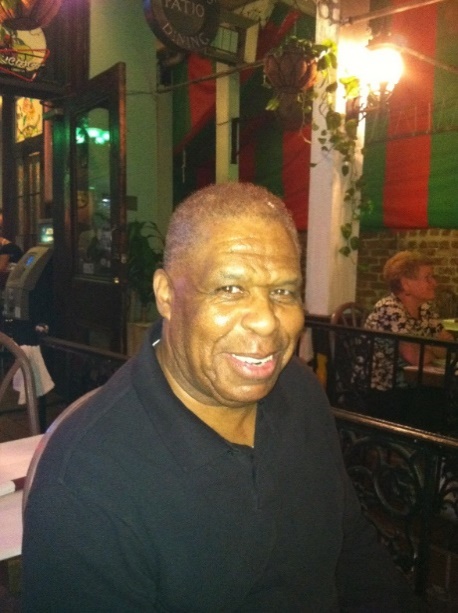 SBIR/STTR Web:  https://science.osti.gov/sbir  

Email:  sbir-sttr@science.doe.gov

Phone Assistance Hotline:  301-903-5707

DOE Phase 0 Assistance Program:  https://doephase0.dawnbreaker.com/ 
DOE Application Assistance:  https://science.osti.gov/SBIRLearning
20